Working Group Study Team (WGST) Update
Brian Killough, NASA, SEO
Mark Dowell, EC, WGClimate

CEOS 2019 SIT Technical Workshop
Session 3, Agenda Item 3.2
Fairbanks, Alaska, USA
11 – 12 September 2019
WGST Background
At the SIT-34 Meeting (April 2019 in Miami, Florida) the CEOS SIT Chair (NOAA) presented a “concept paper” that proposed a new CEOS Working Group to address to address multiple interests from external stakeholders in accessing CEOS Agency data. 
A Working Group Study Team (WGST) was convened. The group has had several telecons since the SIT meeting and its findings are presented here.
Members of the WGST include:
CEO – Steven Hosford
SIT Chair Team/NOAA – Kerry Sawyer
SDG AHT/ESA – Marc Paganini
WGISS/ESA – Mirko Albani
CAST – Yufu Cui
CONAE – Laura Frulla, Homero Lozza
CSIRO – Flora Kerblat, Jono Ross
EC – Mark Dowell
ESA – Ivan Petiteville
JAXA – Osamu Ochiai
NASA – Brian Killough, Christine Bognar, Paula Bontempi, Brad Doorn, Lawrence Friedl, Argie Kavvada
USGS – Jenn Lacey
WGST Charter
Assess interest and feasibility to create a new Working Group to address external requests to CEOS
The WGST will ...
Review the SIT-34 material, and Concept Paper for ... Creation of a New Working Group.
Assess the scope and scale of user community requests for CEOS support 
Compare the CEOS status quo engagement approach with external users with the proposed new Working Group. 
Prepare a report on the results of the evaluation
Concept Paper and SIT-34
Proposed a new CEOS Working Group on “Information Provision” to coordinate all activities related to user outreach and applications
This new WG would provide a “filtering” function by work closely with user communities to understand requirements and assessing how CEOS can provide the needed data and support.
The “revised” concept presented at the end of SIT-34 suggested separation of GFOI and GEOGLAM Ad Hoc teams ... they are expected to join LSI-VC as “subgroups” due to their shared focus on land surface imaging and related data requirements.
The existing SDG Ad Hoc team was proposed as a part of the new Working Group.
User Community Requests
Users are bringing increasing numbers of requests to CEOS for data and information products to address their specific project needs. 
This represents positive growth and new opportunities for CEOS, yet adds challenges our work priorities as a “best efforts”” organization.
The WGST evaluated the types of external requests to assess their volume and frequency.
It was determined there are 3 basic categories of external requests:
GEO Work Programme (Flagships, Initiatives, Community Activities)
Global Policy Frameworks – climate (UNFCCC/SBSTA/GCOS) and disasters (Sendai Framework)
Global Development Groups – finance (World Bank, ADB) and capacity building (GPSDD)
The WGST document included a section on “Requirements Definition” that suggests the process is iterative and can often take many years to refine details
GEO Work Programme
Many GEO initiatives and activities are already addressed or have synergies with activities in CEOS entities (e.g. Working Groups, Virtual Constellations, Ad Hoc Teams). For example ...
GEOGLAM, GFOI, GEO-DARMA, EO4SDG, EO4SENDAI, Global Flood Risk
There are also several initiatives and activities that may become future requests of CEOS ...
Aquawatch, GEO BON, GEO-EV, GEOGLOWS, GEO Wetlands, GWIS, Arctic GEOSS, Global Land Cover, GLOBAL MANGROVE
Half of these fall in the category of "water" which is not currently accommodated by a direct CEOS group, but has been actively discussed in past CEOS meetings.
What problems lie ahead?
CEOS will need to address future requests from external groups for data and information products, though the exact number and timing of those requests is unknown. 
It is believed that these requests may require significant resources from CEOS to understand and assess the user requirements and develop a plan of action for response. 
To date, these requests have been addressed in an "ad hoc" manner through CEOS Agencies, existing CEOS groups, and the establishment of temporary Ad Hoc Teams. 
Support from GEO has been minimal, but we can proactively improve their support thru ... the annual CEOS Statement to the GEO Plenary; meetings with and letters to the GEO Secretariat Director; and meetings of the GEO Programme Board.  
To remain responsive to Earth observation users’ needs globally the CEOS organization must proactively develop plans for handling the growing number of external requests.
What are the options?
Option #1: Create a new Working Group (name TBD)
Resources - Requires four-year agency commitments to leadership and sustained CEOS Agency support.
Advantages - Provides a single, identifiable CEOS entity to address new external requests. Such focus would provide external groups a clear path for discussion and resolution.  
Disadvantages - There may be insufficient work for a new Working Group if the number of external requests is low. This may not justify the need for long-term leadership and dedicated financial support. In addition, such a group will require broad representation of competencies within CEOS. Participation may be limited as many people are already committed to other CEOS entities on an ongoing basis and through leadership rotations.
Option #2: Use existing CEOS leadership and technical group channels (e.g. CEOS Chair, SIT Chair, SEC, CEO, SEO, VC, WG) to address new external requests.
Resources – Existing level
Advantages – There is no need for additional resources and Agency leadership as existing CEOS entities would carry to burden to assess external requests. If selected, CEOS should consider formalizing, and possibly codifying, the process to streamline and improve the CEOS response to such external requests.
Disadvantages - Assuming an increase in the number of external requests, there may not be sufficient resources (people, time, funding) to adequately respond. In addition, external organizations would not have a single focal point for interaction, as they might contact CEOS Agencies, SEC, CEO, SIT Chair, or CEOS Chair.
More to consider ...
Each option (previous chart) would benefit from an assessment of external requests, interaction with the user community to understand requirements, and developing solutions from the CEOS organization to provide sustained support to the user community. 
Such solutions may lead to a new Ad Hoc Team, Working Group or Virtual Constellation. 
To arrive at the “best fit” solution(s) for the near and long term, CEOS should utilize existing processes defined in both the CEOS New Initiatives Process Paper and the CEOS Working Group Process Paper.
WGST Recommendation
After several telecons and group discussions, the WGST selected Option #2. The WGST believes that existing CEOS leadership and technical groups can adequately respond to future external requests. If approved, CEOS should consider formalizing, and possibly codifying, the process to streamline and improve the CEOS response to such external requests. 
In the past, the push for a new Working Group (Option #1) was always led by an individual or Agency willing to put forth resources and strongly advocate for the new group. This was not the case among the WGST participants as there was no support to pursue this option. The WGST believes that the need for additional resources to sustain a Working Group was not justified. 
Without full CEOS Principal attendance at the SIT-TW, CEOS leadership may desire to revisit the topic at the CEOS Plenary. An additional option, for consideration at the CEOS Plenary, is the formulation of an Ad Hoc Team or Study Team to begin revising CEOS processes to accommodate Option #2.
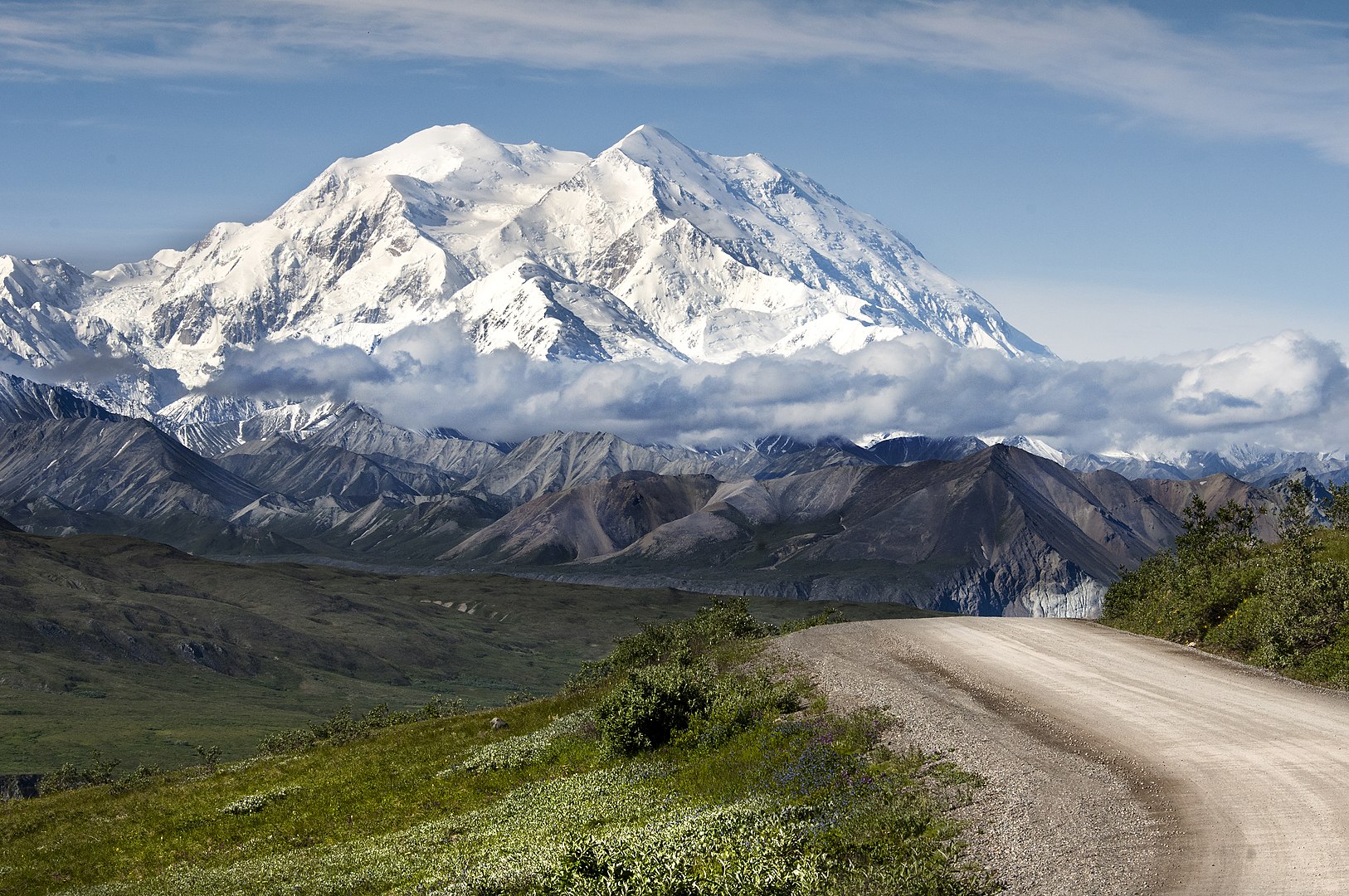 Discussions
11